SanctifiedUncommon Sense
Sanctified common sense
Cannot rise to level of sanctified Scripture sense, as 1 Thes.4
After regaining his composure (ch.3), Paul begins to ground the Thessalonians in holy living 
3:10… implies defects   
4:1… begins to address them
Paul’s epistles consist of two parts
1. Personal:  thanks and encouragement (1 Th.1-3)
2. Practical:  teaching and exhortation(1 Th.4-5)
“Finally then, brethren…” begins general encouragement to purity 
“Brethren, we urge (ask) and exhort” –
After the thanks comes the teaching
I. Person, 1: “We”
Paul is the Lord’s spokesman
Ought (must) – it is necessary.  Jn.3:7; 4:24
Walk (live) – 2:12.  Gn.5:24.  Hb.11:5-6
More and more – spiritual growth; more and more pleasing.   Increase in excellence; progress (3:12;  4:10)
Never be satisfied with growth.  2 Pt.3:18
Mt.15:33;  5:6
2 Co.3:18
Ja.1:25
I. Person, 1
II. Precepts, 2
Command we gave youthrough Lord Jesus
Lord legislates and enforces laws, 6
Paul is not legislator, but messenger
I. Person, 1
II. Precepts, 2
III. Purpose, 3
Will of God
Depart from sin ...(Mt.6:10)... Devoted to God
Sanctification, 3, 4, 7 (holiness)
Sanctified: to be subject to God’s will – Hb.10:10
Will of God
Sanctified: to be subject to God’s will. 
Abstain: sanctification requires a life of submission to His will and separation from sin.  Have good sense to be afraid!  
Ac.15:29
Hot stove / street / knife / gun / lust . . .
Chaste living is the critical factorin Thessalonian sanctification
Will of God
Sanctified: to be subject to God’s will.   
Abstain: sanctification requires a life of submission to His will. 
Sexual immorality: 
Stands first in sin lists.  1 Co.6:9;  Ep.5:3
Surrenders to former habits.
“The deadly sin here reprobated…was excused by parents, commended by moralists, and consecrated by the Religion of Heathenism, especially in Greece, and particularly at Corinth where…Paul now was” – Wordsworth
Will of God
Sanctified: to be subject to God’s will.   
Abstain: sanctification requires a life of submission to His will. 
Sexual immorality: 
Stands first in sin lists.  1 Co.6:9;  Ep.5:3
Surrenders to former habits. 
Surrounds Christians in immoral society.
I. Person, 1
II. Precepts, 2
III. Purpose, 3
IV. Protection, 4
Know how to possess own vessel
Two possibilities – 
1. Take a wife for himself.   1 Co.7:2; 1 Pt.3:7
2. Gain control over own body.  
2 Co.4:7
1 Sm.21:4-5
In sanctification (to God) and honor (to other people) – not sinful lust (v.5).   2 Co.7:1
Hb.13:4.   2 Sm.12:14, 9
I. Person, 1
II. Precepts, 2
III. Purpose, 3
IV. Protection, 4
V. Passion, 5
Passions (of lust); dominated by animal desires.  Depraved passion.
“Gentiles that do not know God” (Ga.4:8)
Ignorance:  Ro.1:24, 26, 28   
Roman society of Thessalonia = U.S.
1 Pt.4:3
Knowing God is more than intellectual action or mere obedience.  Tit.1:16
Jonah
“Man first denies his Maker, andthen degrades himself” – Findlay
I. Person, 1
II. Precepts, 2
III. Purpose, 3
IV. Protection, 4
V. Passion, 5
VI. Prohibition, 6
Do not mistreat a brother
One way, two words
Take advantage: transgress by going beyond proper limits in behavior, trespass, sin   
Cannot break this rule without cheating others
Defraud: take advantage of, outwit, defraud, cheat
Ro.12:17 … 21
Judgment Day casts its lengthyshadow over all of life – unknown
Do not mistreat a brother
Lord is the avenger of all such.   
Num.32:23
Hb.13:4
Ro.13:4
Do not mistreat a brother
Lord is the avenger of all such.   
Num.32:23
Hb.13:4
Ro.13:4
In all these things.  
Jesus – One through whom God judges the world at the Last day.    2 Th.1:7-9
I. Person, 1
II. Precepts, 2
III. Purpose, 3
IV. Protection, 4
V. Passion, 5
VI. Prohibition, 6
VII. Purity, 7
Not . . . born to be wild.Called to the most thorough holiness.
God’s ‘call’ is the foundation of the Christian’s life
Not to uncleanness, but holiness (= 3-4)
Ph.3:14, I press toward the goal for the prize of the upward call of God in Christ Jesus.
Not . . . born to be wild.Called to the most thorough holiness.
…the upward call




1 Th.2:12, who / what kind of person will God allow in His heaven?  
2 Pt.1:10
“The athletes and charioteers who are due special honor are not crowned in the stadium below, but the king having called them up, crowns them there” – Chrysostom
I. Person, 1
II. Precepts, 2
III. Purpose, 3
IV. Protection, 4
V. Passion, 5
VI. Prohibition, 6
VII. Purity, 7
VIII. Precaution, 8
We give invitation…
The rejector of God’s invitation does not reject man, but God
Summary: your reactions are to God
Fornication defiles God’s temple; unclean-ness is not just sin, but profanity
Given us His Holy Spirit
“In the mystic phraseology of John, God is said dwell in Christ, i.e. to dwell as it were within him, to be continually operative in him by his divine influence and energy, Jn.14:10; Christians are said ‘dwell in God,’ to be rooted as it were in him, knit to him by the spirit they have received from him, 1 Jn.2:6, et al.;  hence one is said dwell in Christ or in God, and conversely Christ or God is said dwell in one” – Th., 399 
Used metaphorically – Vine, 1
Thessalonica – seaport city
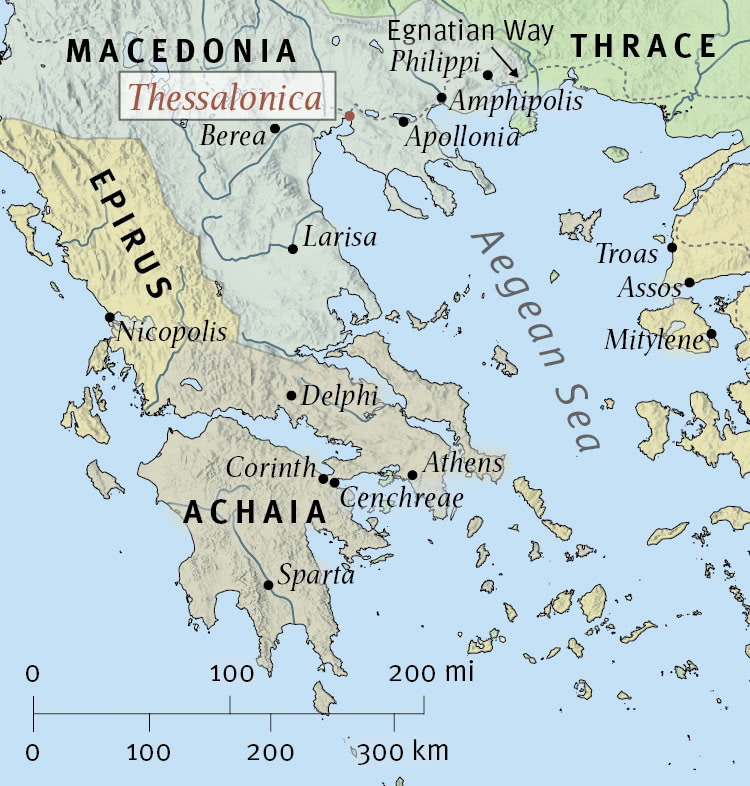